CAUSES OF THE
GREAT DEPRESSION
A MULTIMEDIA LEARNING LLC 
U.S. HISTORY 
POWERPOINT PRESENTATION
1
CAUSES OF THE GREAT DEPRESSION
Unequal Distribution of Wealth
High Tariffs and War Debts
Overproduction in Industry and 	Agriculture
1928 Presidential Election
Farm crisis
Federal Reserve Monetary Policy
Stock Market Crash and Financial Panic
2
AGRICULTURE
Historians disagree as to the causes of the Great Depression.  Most scholars would include:
STOCK MARKET
 CRASH AND 
FINANCIAL PANIC
MONETARY 
POLICY
INDUSTRY
3
The 1920s was known as a prosperous time, but not for everyone
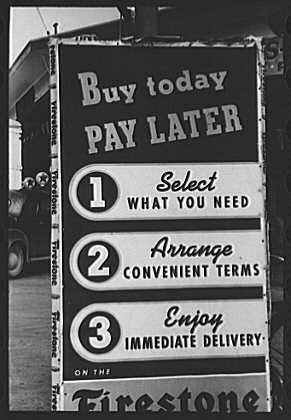 Installment buying, using credit and paying back in small amounts, was introduced which allowed people to buy cars, radios and other new products of the 1920s.
Farmers, however, were in a depression throughout the whole decade.
4
RURAL POVERTY IN THE 1920’S
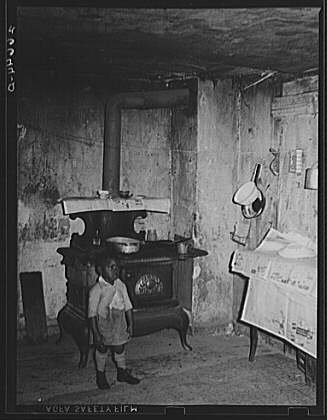 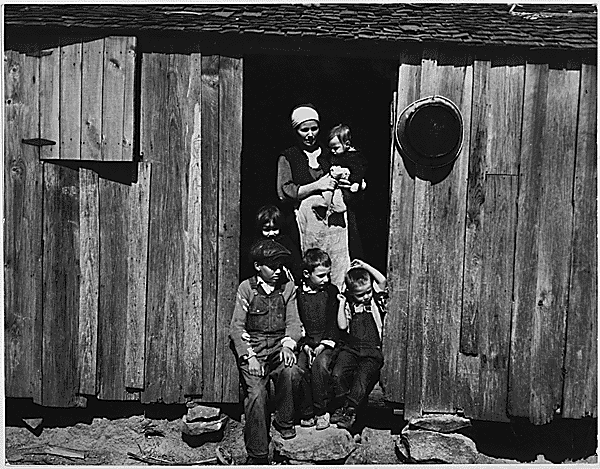 5
UNEQUAL DISTRIBUTION OF WEALTH
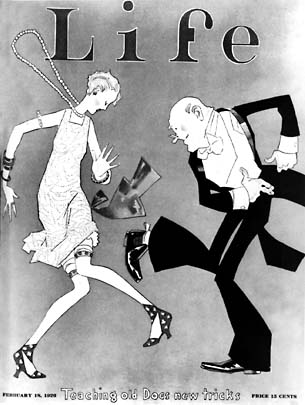 Although the nation's wealth grew by billions throughout the 1920s, it was not distributed evenly.
The top 1% received a 75% increase in their disposable income while the other 99% saw an average 9% increase in their disposable income.
80% of Americans had no savings at all.
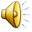 Happy Feet song
Disposable income is money remaining after the necessities of life have been paid for.
6
The chart shows that 99% of the population received a 9% increase in their income, while the top 1% saw their income rise by 75%.
1,230,000 Americans
121,770,000 Americans
7
The economy grew by billions throughout the 1920s. Total realized income rose from $74.3 billion in 1923 to $89 billion in 1929
8
Chart showing wages of unskilled workers. Notice how little the wages changed during the supposed prosperity of the 1920’s.
9
[Speaker Notes: WHY DO THINK WAGES STARTED GOING UP BEGINNING IN 1938?  (WAR SPENDING AROUND THE WORLD)]
HIGH TARIFFS AND WAR DEBTS
At the end of World War I, European nations owed over $10 billion ($115 billion in 2002 dollars) to their former ally, the United States.  Their economies had been devastated by war and they had no way of paying the money back.
The U.S. insisted their former allies pay the money.  This forced the allies to demand Germany pay the reparations imposed on her as a result of the Treaty of Versailles.  All of this later led to a financial crisis when Europe could not purchase goods from the U.S. This debt contributed to the Great Depression.
In 1922, the U.S. passed the Fordney-Mc Cumber Act, which instituted high tariffs on industrial products. A tariff is a tax on imports. Other nations soon retaliated and world trade declined helping bring on the great depression.
10
OVERPRODUCTION IN INDUSTRY
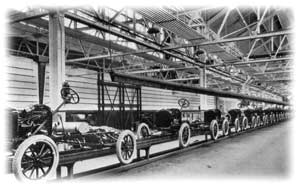 Factories were producing products, however wages for workers were not rising enough for them to buy them.  
Too few workers could afford to buy the factory output.  
The surplus products could not be sold overseas due to high tariffs and lack of money in Europe.
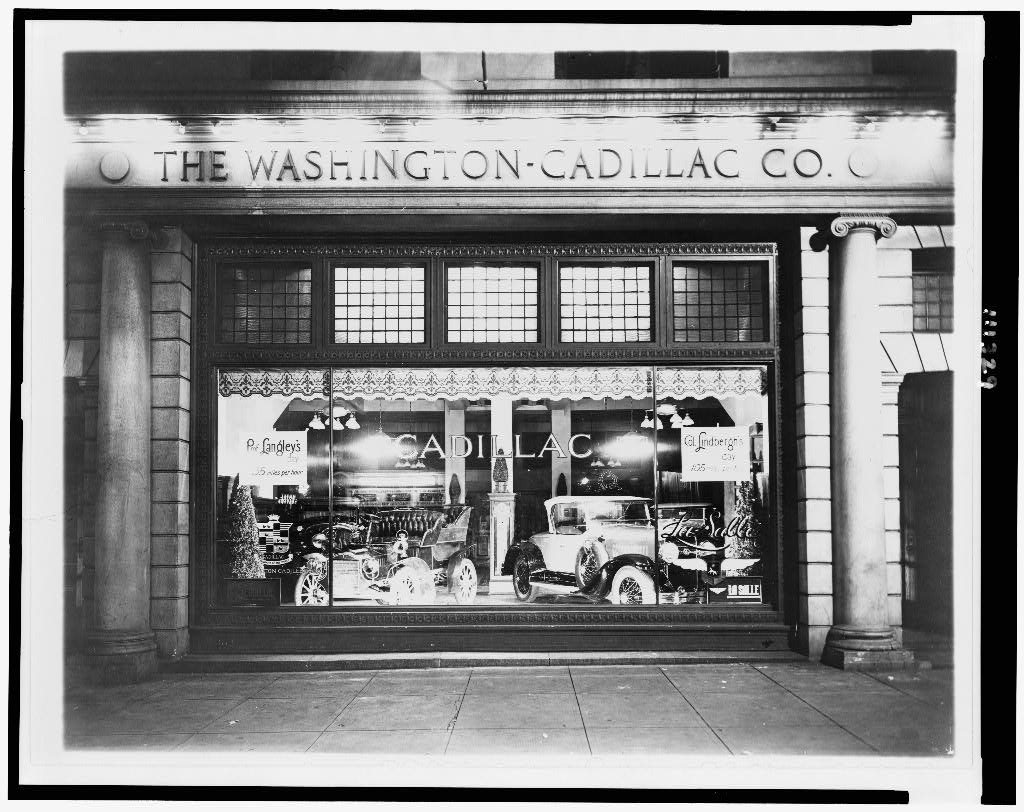 11
FARM OVERPRODUCTION
Due to surpluses and overproduction, farm incomes dropped throughout the 1920’s.  
The price of farm land fell from $69 per acre in 1920 t0 $31 in 1930.   
Agriculture was in a depression which began in 1920, lasting until the outbreak of World War II in 1939.
In 1929 the average annual income for an American family was $750, but for farm families it was only $273. 
The problems in the agricultural sector had a large impact since 30% of Americans still lived on farms.
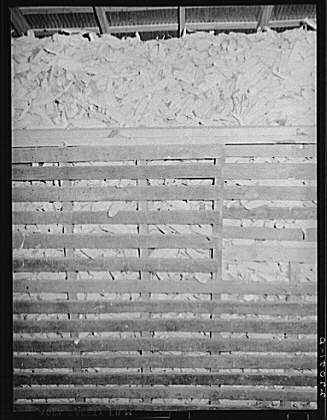 Surplus ears of corn
12
Table shows the sharp decline in the prices of various products from American farms
13
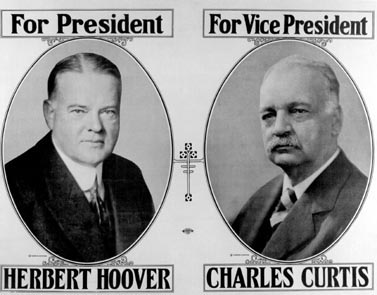 In the 1928 presidential contest, Democratic New York Governor Al Smith ran against Republican Secretary of Commerce Herbert Hoover. Many were suspicious of Smith who was Catholic, while Hoover was popular for feeding starving Europeans after WWI.
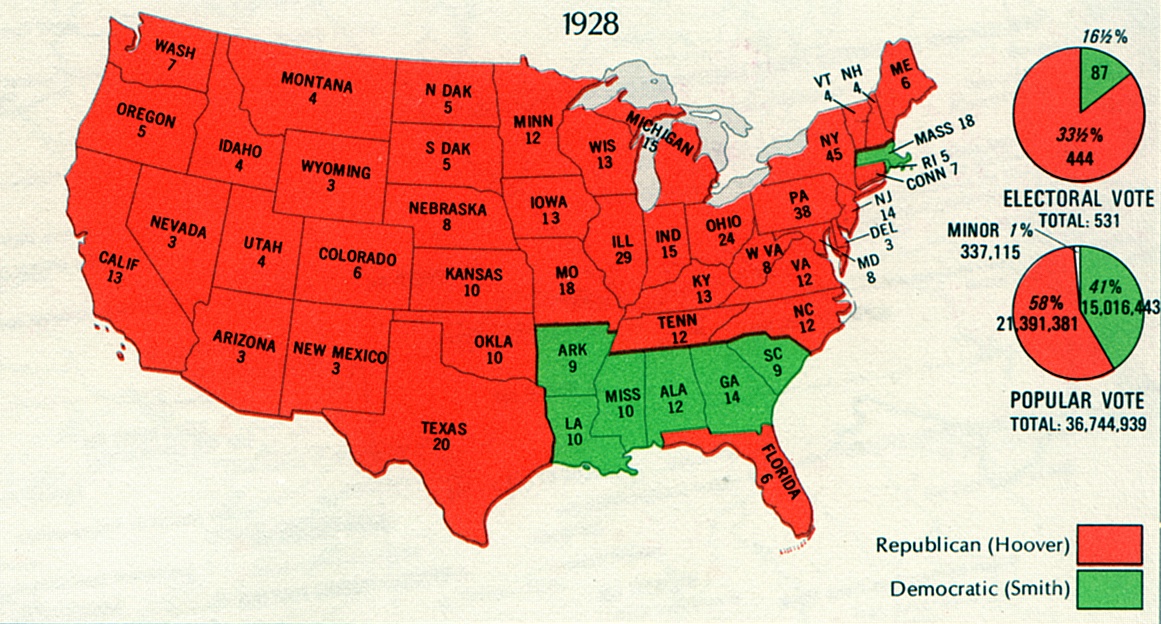 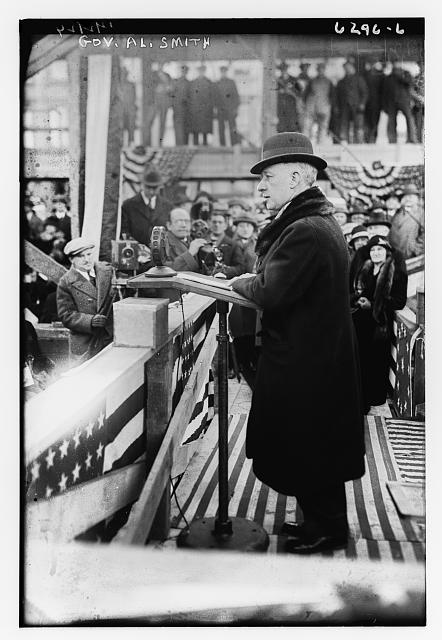 Al Smith
14
Hoover’s winning platform was based on continued prosperity
“We in America today are nearer to the final triumph over poverty than ever before in the history of any land. The poorhouse is vanishing from among us.”  1928
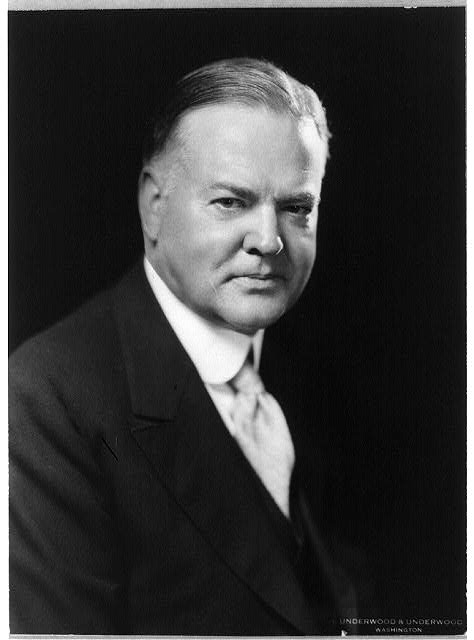 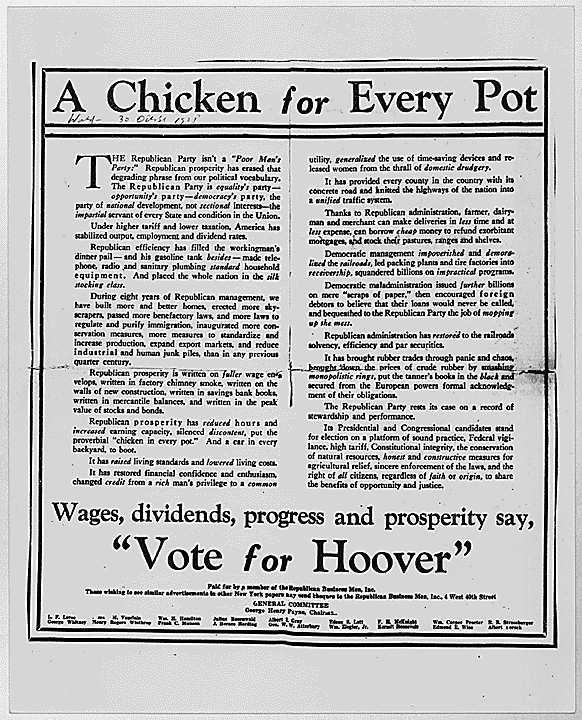 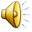 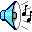 Hoover accepting the Republican nomination for president
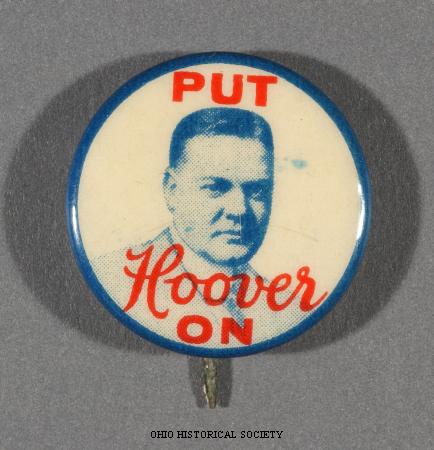 15
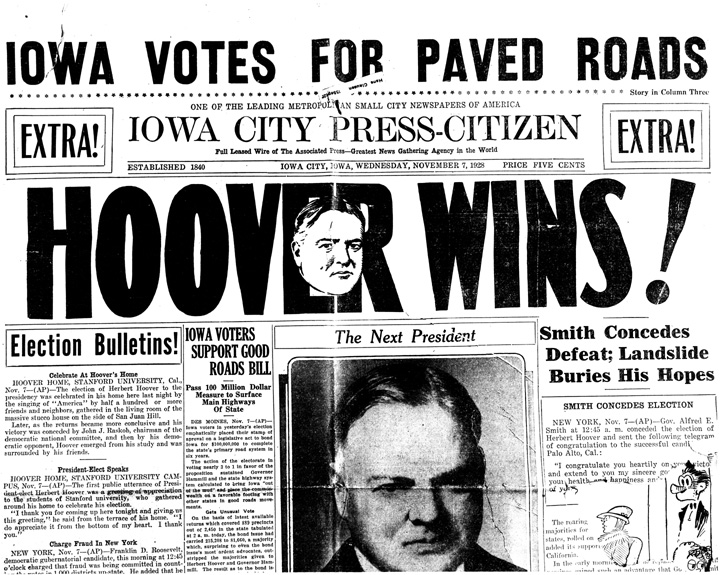 16
President Hoover’s belief in self-reliance would later affect his ideas about how to best solve the upcoming depression
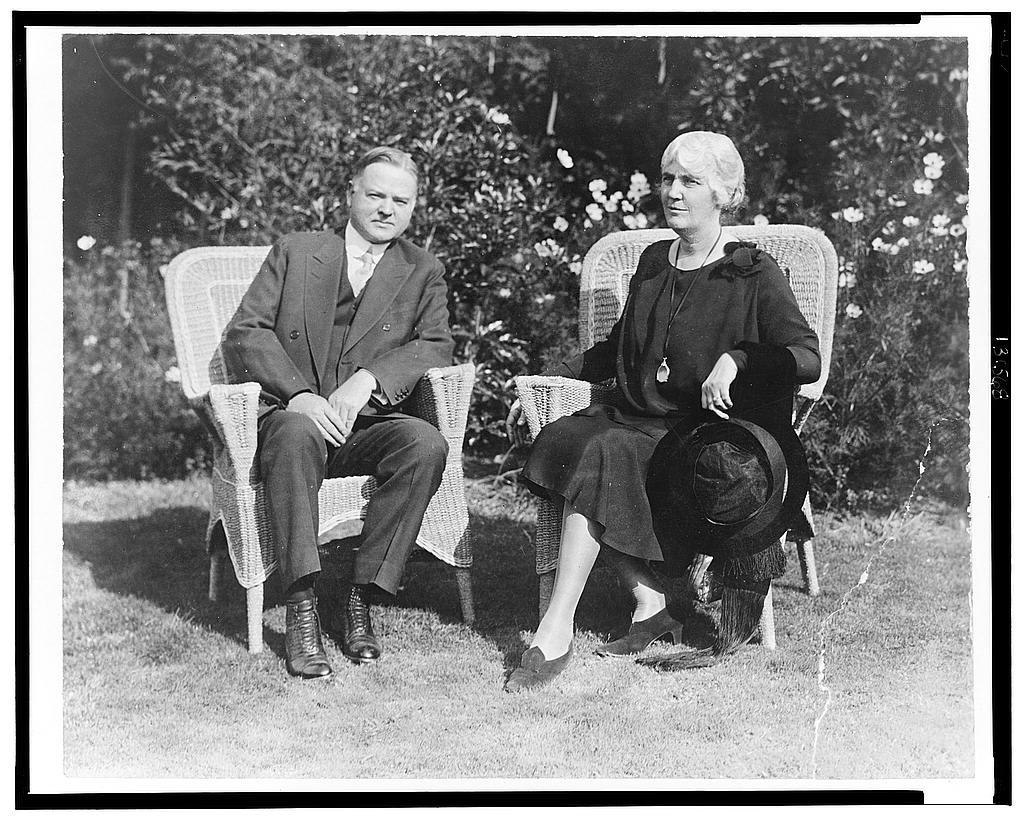 "I do not believe that the power and duty of the General Government ought to be extended to the relief of individual suffering. . . . The lesson should be constantly enforced that though the people support the Government the Government should not support the people." 
(1930)
17
President and Mrs. Hoover
ONE OF HOOVER’S FIRST ACTS WAS DEALING WITH THE FARM CRISIS
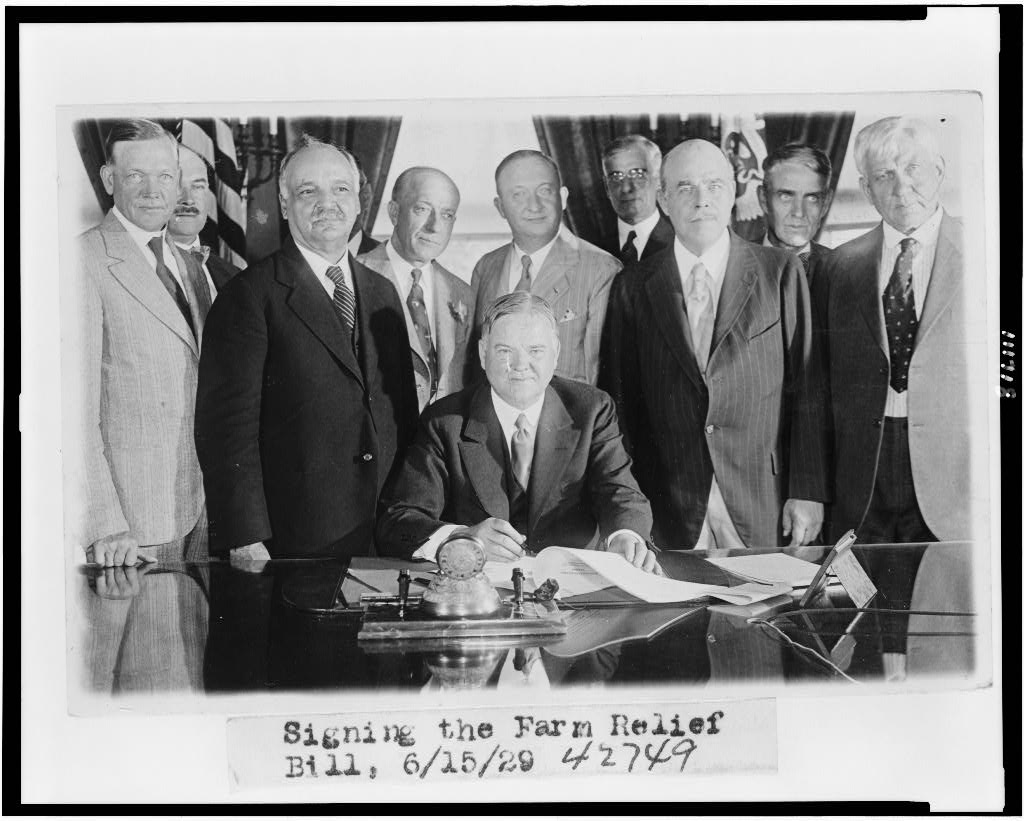 Candidate Hoover: "The most urgent economic problem . . . is agriculture. It must be solved.
18
[Speaker Notes: MCNARY-HAUGEN BILL FEDERAL FARM BOARD, SUPPLIED WITH $500,000,000 TO ADVANCE TO FARM CO-OPERATIVES FOR MARKETING PURPOSES, TO STABILIZATION CORPORATIONS FOR BUYING AND HOLDING SURPLUS CROPS.]
Farmers, who had been suffering during the 1920s, suffered further declines during the Great Depression. Wholesale food prices collapsed, which led to a lack of money to purchase new equipment and many could not pay for their mortgages and lost their farms.
19
U.S. Department of Agriculture’s yearbook from 1934 shows the unstable prices of foodstuff
20
Pictured below is one of thousands of farm foreclosure sales. A foreclosure happens when an owner cannot pay for their mortgage and the bank repossesses the property to sell it.
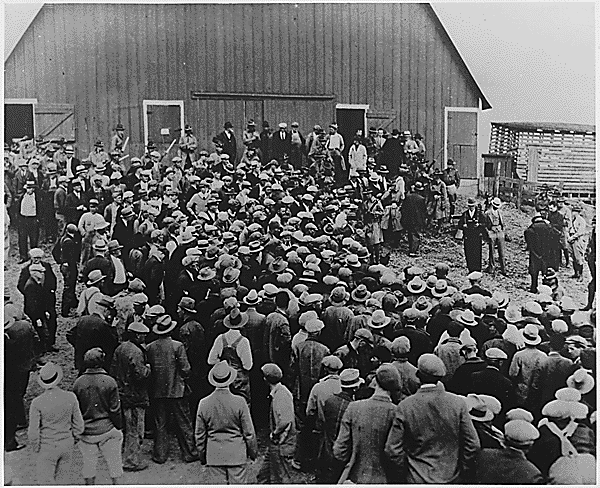 21
Table shows the extreme drop in profits for farmers. This explains why they were unable to afford new equipment, and in many cases their mortgages, which led to the hundreds of thousands of foreclosures on farms.
22
Federal Reserve Monetary Policy
The Federal Reserve System was created in 1913 to help stabilize the economy by establishing a central banking system for the U.S.
A major goal is to deal with bank panics.
Monetary policy manipulates the money supply to help strengthen the economy.
At the beginning of the Great Depression, the Fed did not address failing banks, and many scholars argue their idleness worsened the situation.
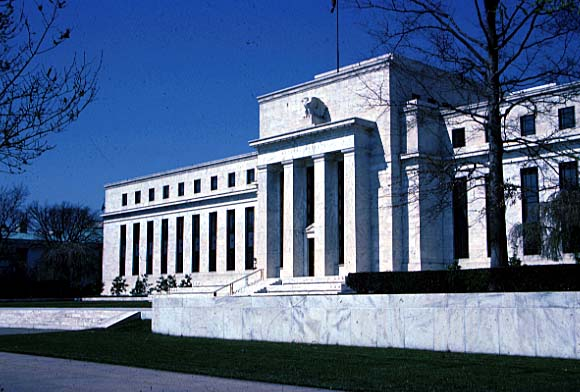 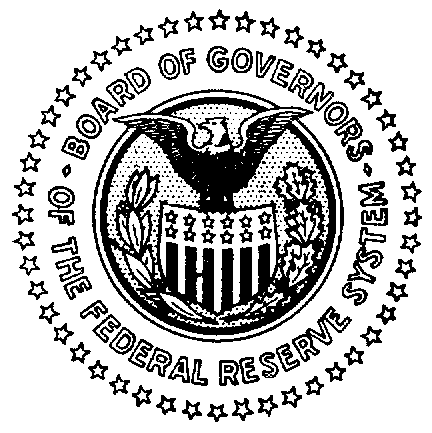 23
Millions of average Americans began speculating in the stock market in the 1920s. Speculating is buying risky stocks out of a desire to get rich quick, rather than investing because of a sound investment.
24
STOCK MARKET CRASH AND FINANCIAL PANIC
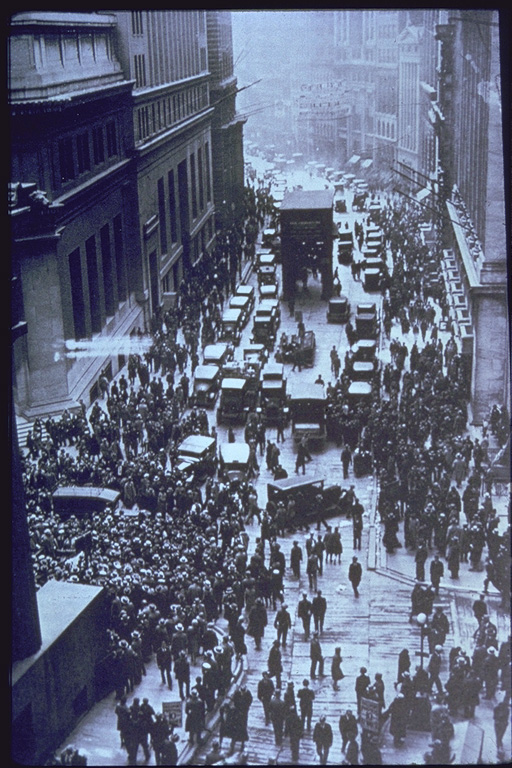 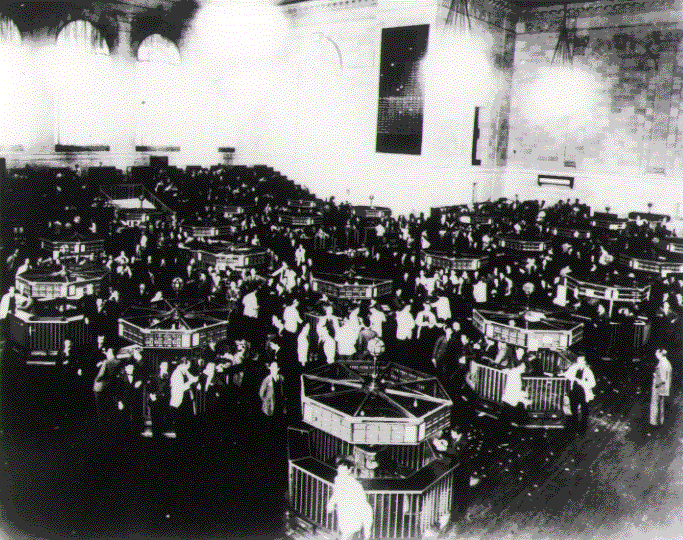 WALL STREET ON THE DAY OF THE CRASH, OCTOBER 1929
25
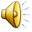 [Speaker Notes: The trading floor of the New York Stock Exchange just after the crash of 1929. On Black Tuesday, October twenty-ninth, the market collapsed. In a single day, sixteen million shares were traded--a record--and thirty billion dollars vanished into thin air. Westinghouse lost two thirds of its September value. DuPont dropped seventy points. The "Era of Get Rich Quick" was over. Jack Dempsey, America's first millionaire athlete, lost $3 million. Cynical New York hotel clerks asked incoming guests, "You want a room for sleeping or jumping?"]
Major reasons for the stock market crash in October 1929
Stocks were overpriced due to speculation, meaning they were not worth their sale price
Massive fraud and illegal activity occurred due to a lack of regulation and rules 
Margin buying, or buying using credit  
Federal reserve policy
26
"Brother, Can You Spare a Dime," lyrics by Yip Harburg, music by Jay Gorney (1931) 

They used to tell me I was building a dream, and so I followed the mob, 
When there was earth to plow, or guns to bear, I was always there right on the job. 
They used to tell me I was building a dream, with peace and glory ahead, 
Why should I be standing in line, just waiting for bread? 

Once I built a railroad, I made it run, made it race against time. 
Once I built a railroad; now it's done. Brother, can you spare a dime? 
Once I built a tower, up to the sun, brick, and rivet, and lime; 
Once I built a tower, now it's done. Brother, can you spare a dime? 
Once in khaki suits, gee we looked swell, 
Full of that Yankee Doodly Dum, 
Half a million boots went slogging through Hell, 
And I was the kid with the drum!
Say, don't you remember, they called me Al; it was Al all the time. 
Why don't you remember, I'm your pal? Buddy, can you spare a dime? 
Once in khaki suits, gee we looked swell, 
Full of that Yankee Doodly Dum, 
Half a million boots went slogging through Hell, 
And I was the kid with the drum!
Say, don't you remember, they called me Al; it was Al all the time. 
Say, don't you remember, I'm your pal? Buddy, can you spare a dime?
27
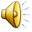 END OF POWERPOINT
Multimedia Learning’s “Great Depression and New Deal” PowerPoint covers all the major topics throughout the 1930s. The next slide shows the table of contents of the 177 slide presentation.
MML also offers “The Great Crash Stock Market Simulation Game” where students become investors in the Great Bull Market of 1928-1929 and in the Bear Market that followed, making and losing fortunes as industrial, rail, and utility stocks rise and fall in this easy to use simulation of the Wall Street frenzy.
28
1930s TABLE OF CONTENTS
CAUSES OF THE GREAT DEPRESSION....................................Slide 6
HERBERT HOOVER BECOMES PRESIDENT…..………………..…Slide 18
THE DEPRESSION BEGINS…………………………………………….Slide 27
HOOVER AND THE DEPRESSION…………………………………….Slide 32
THE BONUS ARMY……………………………………………………..…Slide 43
ELECTION OF 1932: FDR BECOMES PRESIDENT……………....Slide 50
THE “100” DAYS AND THE NEW DEAL……………………….......Slide 62
THE NEW DEAL COMES UNDER ATTACK………………….………Slide 90
SECOND NEW DEAL………….………………………………..……… Slide 102
LABOR STRIFE IN THE 1930’S……………………………………..Slide 123
ELECTION OF 1936: COURT PACKING SCHEME………………Slide 133
AMERICA IN THE 1930’S: DUST BOWL ETC………………….Slide 145
29